Buenos días
Semana 7
Hoy vamos a practicar lo aprendido.
¿Sabes dónde está Ramón?
Let’s work on the work sheets for 10 minutes
* Now we will watch a video/ 
ahora vamos a ver un video
* Pay attention and take notes of the places that you find interesting enough to visit/ 
presta atencion y toma nota de los lugares que te gustaría visitar.
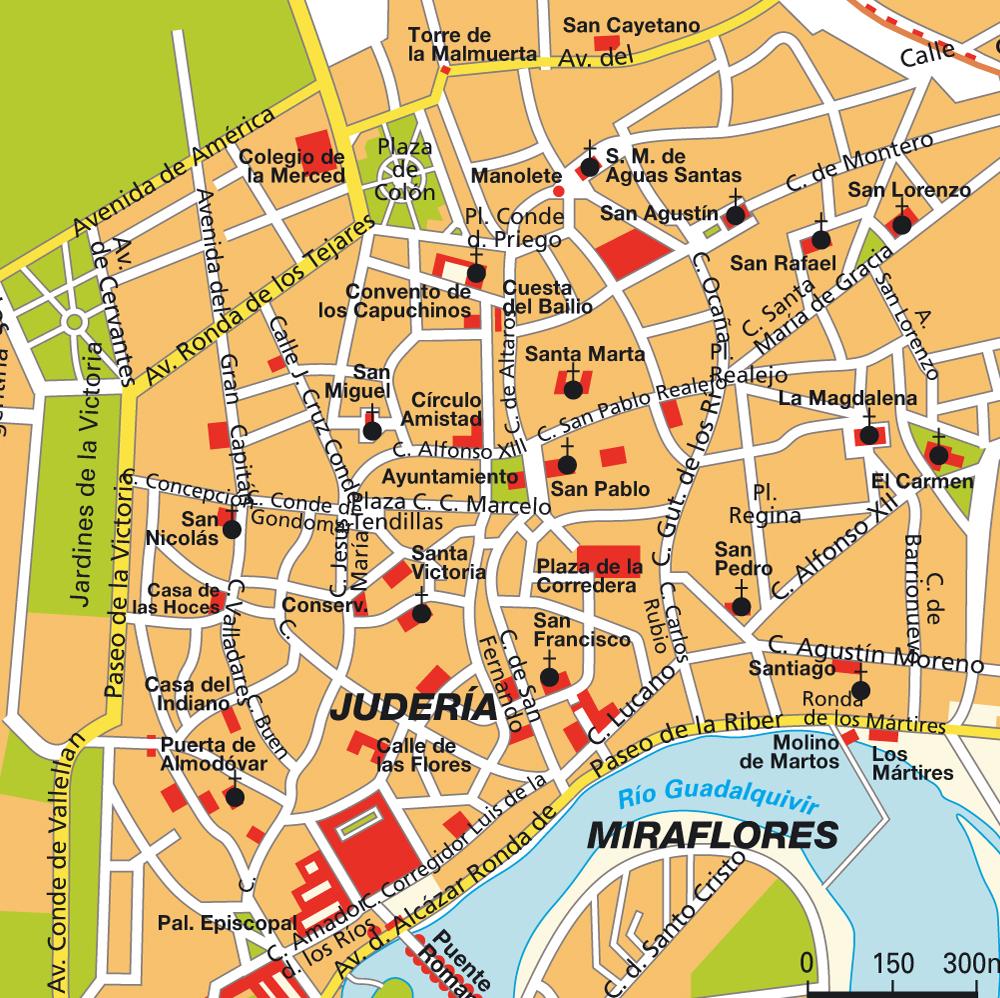 La herencia árabe en España
Córdoba
Córdoba
Now complete the exercises 
1. Question: Beginners and intermediates. Click on the link and watch the video.
2. Question: Upper-intermediate and advance. Click on the link and watch the video.